Solving linear equations:First steps
True/false
Reflect
Your Turn
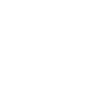 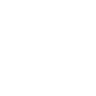 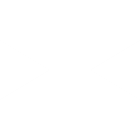 Rule
For each example, decide if it is a correct first step to solve the equation above.
For each example, decide if it is a correct first step to solve the equation above.
For each example, decide if it is a correct first step to solve the equation above.
For each example, decide if it is a correct first step to solve the equation above.
For each example, decide if it is a correct first step to solve the equation above.
For each example, decide if it is a correct first step to solve the equation above.
For each example, decide if it is a correct first step to solve the equation above.
For each example, decide if it is a correct first step to solve the equation above.
For each example, decide if it is a correct first step to solve the equation above.
Your Turn
Write as many correct first steps as you can to solve the following equations:
@mrbartonmaths
Your Turn - answers
Write as many correct first steps as you can to solve the following equations:
Many correct answers possible

Maybe encourage students to compare with each other, and also continue solving the equation to see if their final solutions all match
@mrbartonmaths